Wiesz Co Dobre
Budowanie docelowego, aspirującego wizerunku użytkownika marki Skoda
Best Use Of Content
Cel Kampanii						 	1a
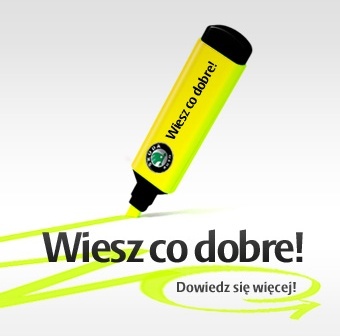 Celem kampanii była budowa docelowego,
aspirującego wizerunku użytkownika marki Skoda
[Speaker Notes: Większe lietry i od „budowa”]
KOMENTARZ LEKTORA 		 			1b
W Polsce marka Skoda kojarzy się z rozsądnym wyborem, samochodem po prostu za rozsądną cenę. 
Celem kampanii była poprawa postrzegania marki w kierunku bardziej aspiracyjnego wizerunku kojarzącego się z dobrym wyborem.
Dla Kogo Jest Program „Wiesz Co Dobre”        2a
Chcieliśmy dotrzeć do obecnych użytkowników…
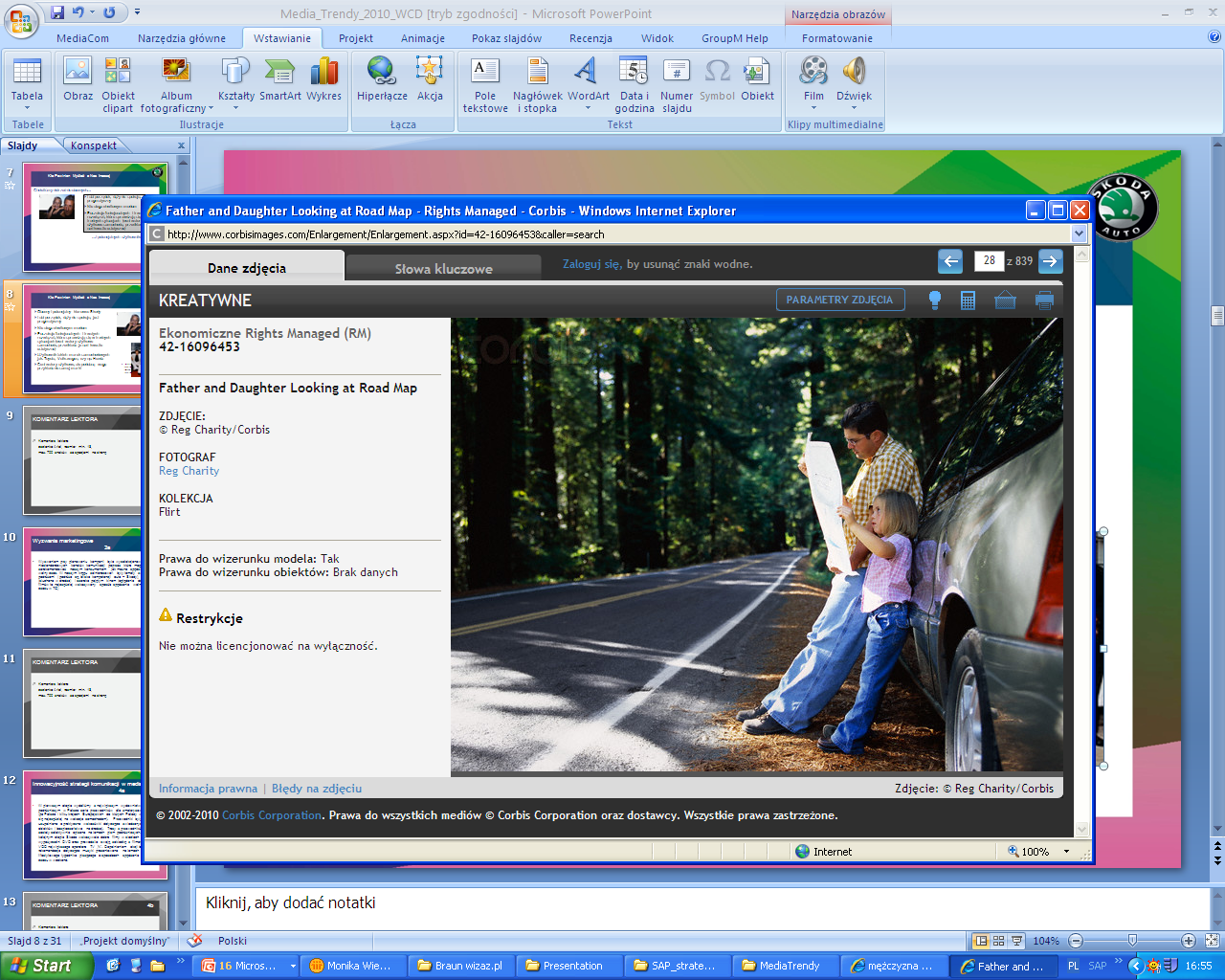 Poszukujących funkcjonalnych i trwałych rozwiązań, które sprawdzają się w trudnych sytuacjach
Lubiących porządek
…i potencjalnych użytkowników marki
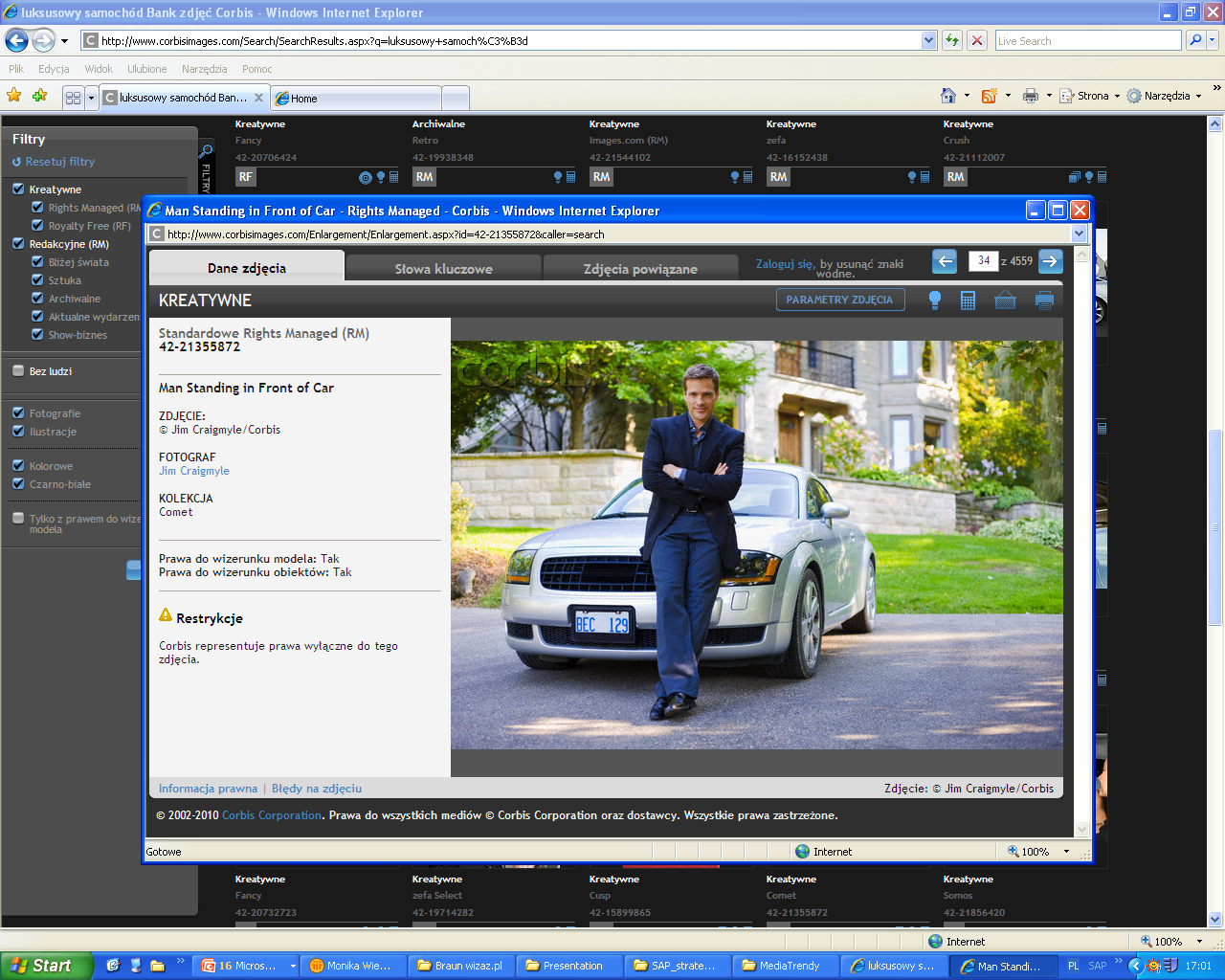 Kierowców takich marek samochodowych jak: Toyota, Volkswagen, czy np. Honda
Ceniących walory użytkowe na równi z logo auta
[Speaker Notes: wystawanie]
Komentarz lektora						2b
Chcieliśmy dotrzeć do obecnych i potencjalny kierowców Skody
Mężczyzn w 35+, mieszkańców miast.
Ceniących sobie walory użytkowe samochodu i zdecydowanie przedkładających je nad kwestie estetyczne.  Poszukujących funkcjonalnych i trwałych rozwiązań, które sprawdzają się w trudnych sytuacjach. 

Dodatkowe wyzwanie stanowili, Ci którzy odrzucają markę, a kierowcę Skody postrzegają jako „kapelusznika”
Mężczyźni,  ceniący w samochodzie jego walory użytkowe na równi z logo auta.
[Speaker Notes: Rodzielić na dwie grupy jak na obrazkach]
Wyzwanie: zmienić przeświadczenie konsumentów, że kupując Skodę podejmują dobry, a nie jak dotychczas jedynie rozsądny wybór 3a
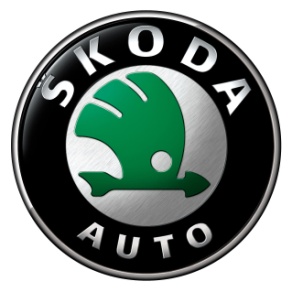 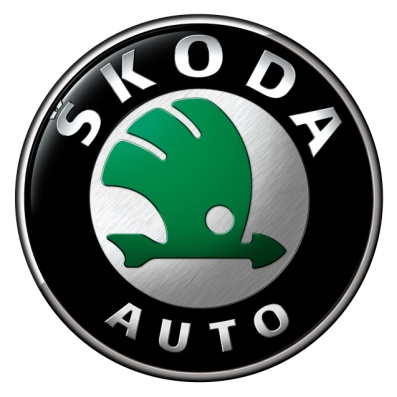 Kupując Skodę podejmujesz dobry, a nie jedynie rozsądny wybór …
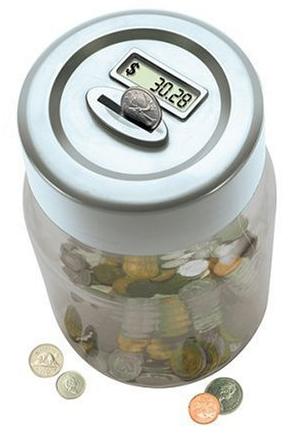 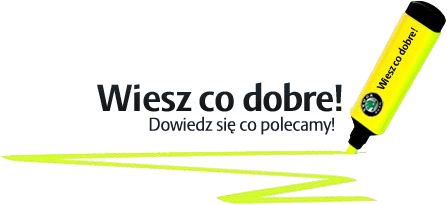 KOMENTARZ LEKTORA 		 			3b
W Polsce marka Skoda kojarzy się z rozsądnym wyborem, samochodem po prostu za rozsądną cenę. Wizerunek Value for money w długim okresie niekorzystnie wpłynął na pozycjonowanie marki

Z badań wynika, że posiadacze Skody tłumaczą się ze swojego wyboru, czując się gorsi od właścicieli innych marek

W oparciu o insight konsumencki powstała kampania Wiesz Co Dobre mająca na celu poprawę postrzegania marki kojarząc ją z dobrym wyborem. Stworzyliśmy system rekomendacji oparty o content  uzyskany od partnerów

Symbolem akcji stał się żółty flamaster podkreślający dobre wybory czyli rekomendacje wystawiane przez Skodę. Takie rozwiązanie podkreśla użyteczność, co pokrywa się z wartościami Skody
Aby powiązać Skodę z dobrym wyborem zbudowaliśmy lifestylowe otoczenie poprzez naturalne rekomendowanie contentu i dawanie użyteczności 4a					3a
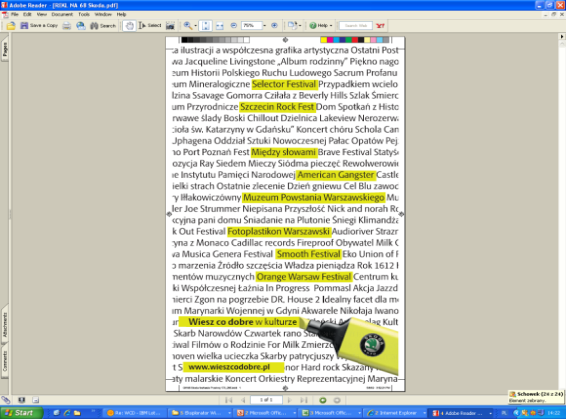 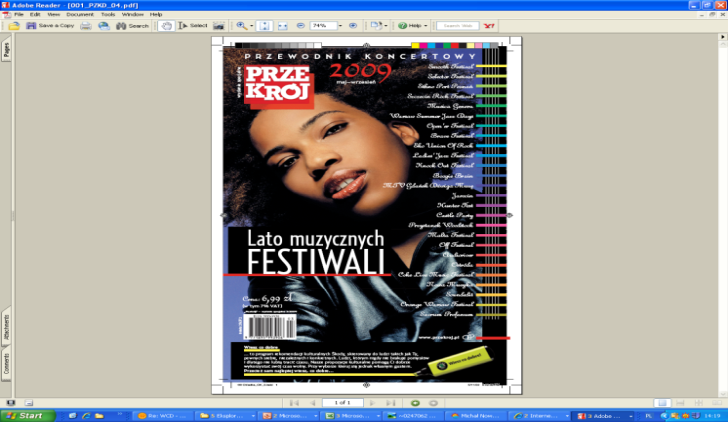 Seria przewodników z poradami Skody dla kierowców
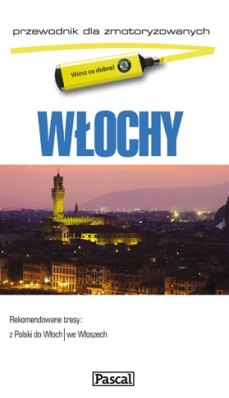 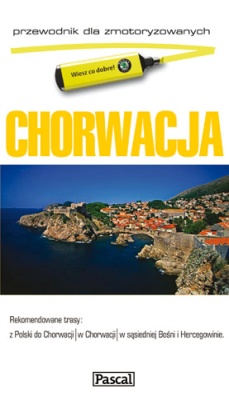 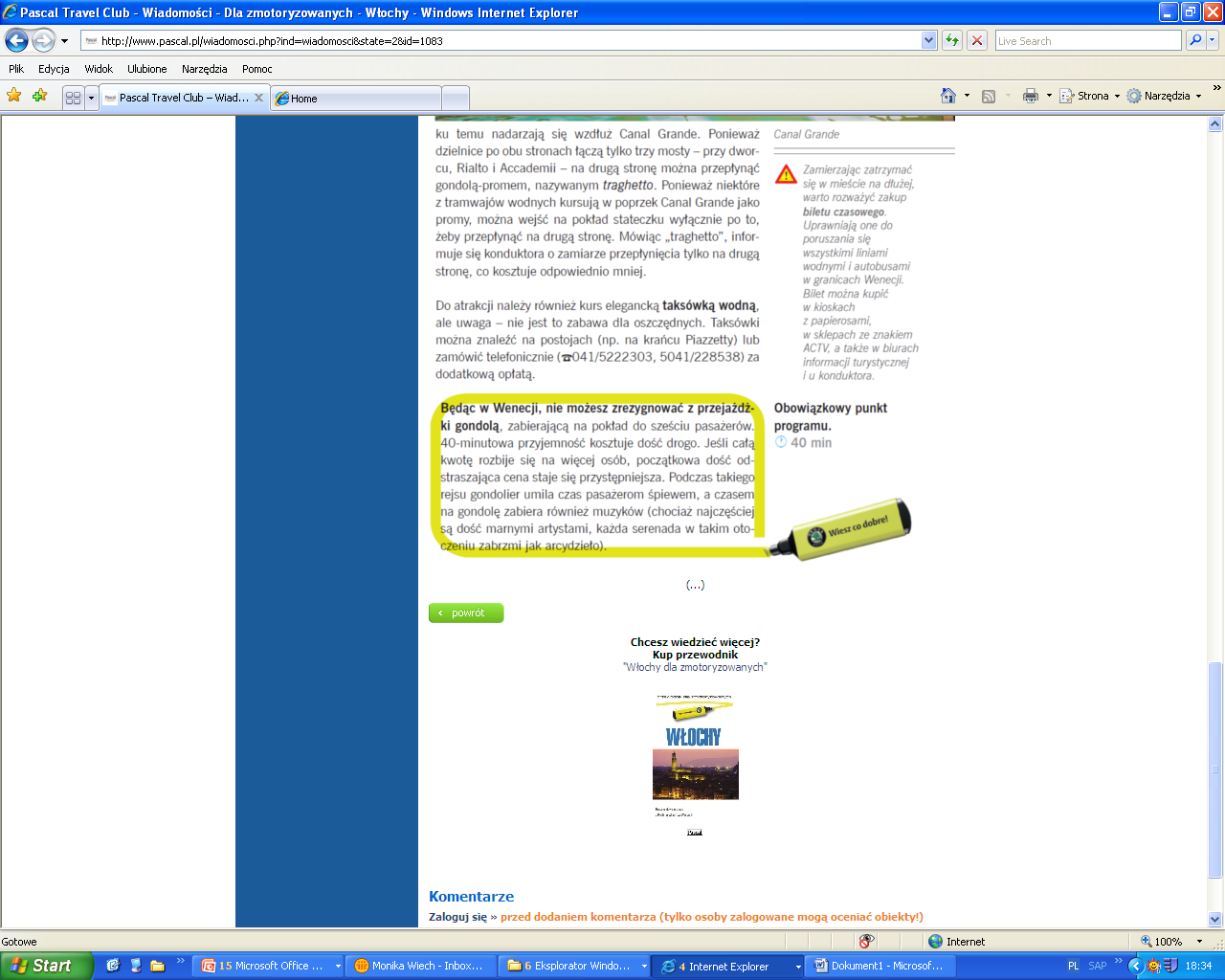 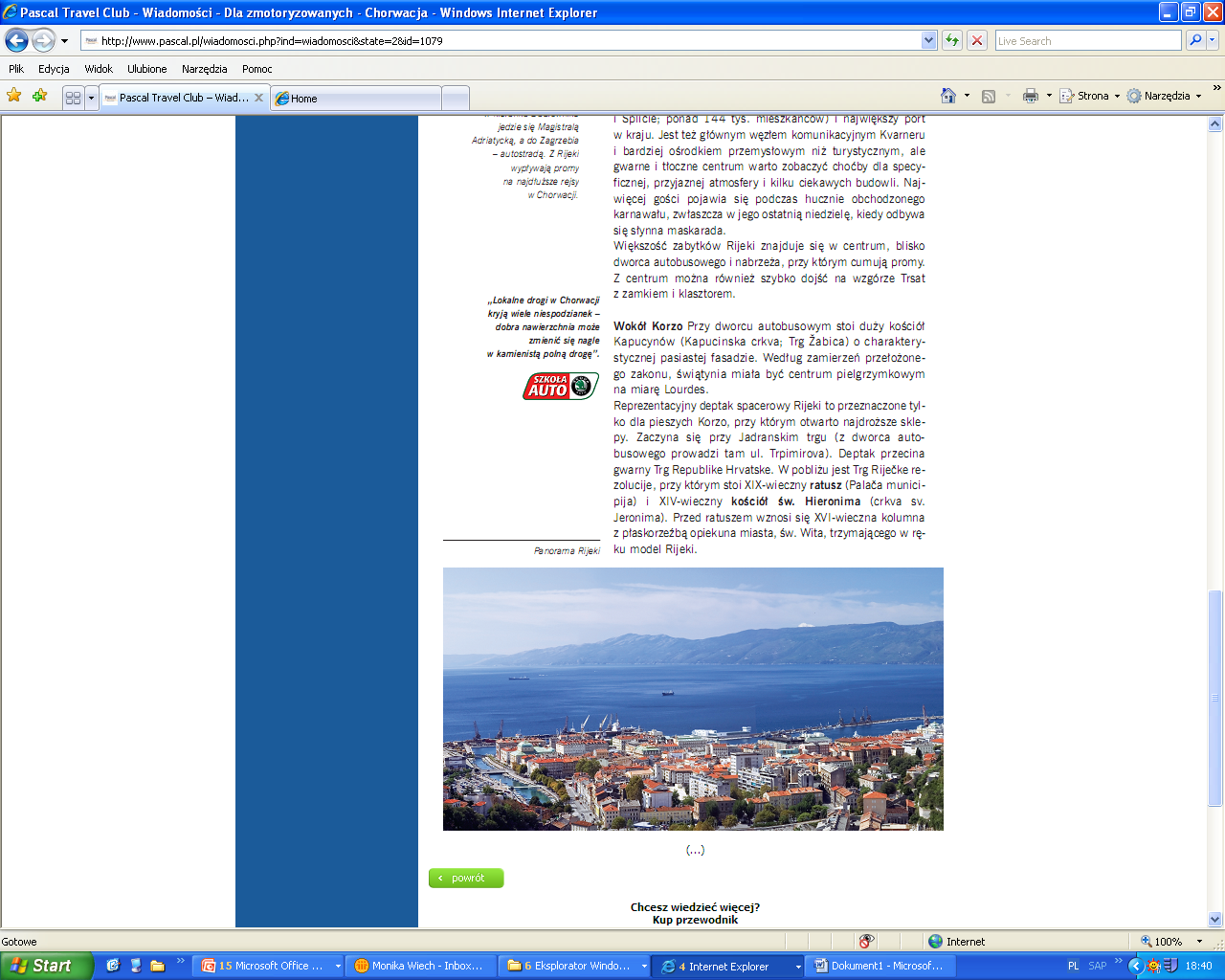 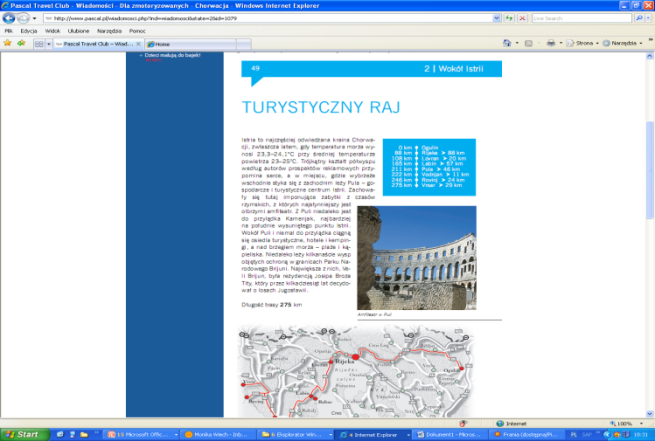 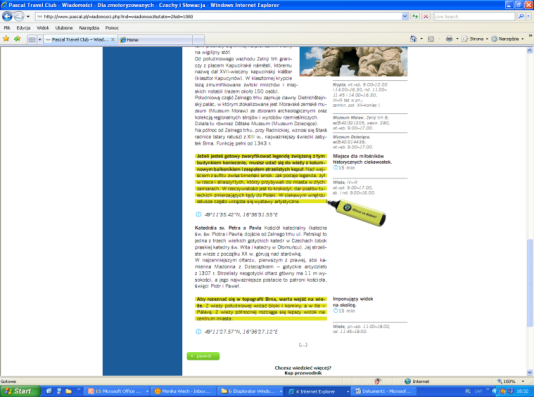 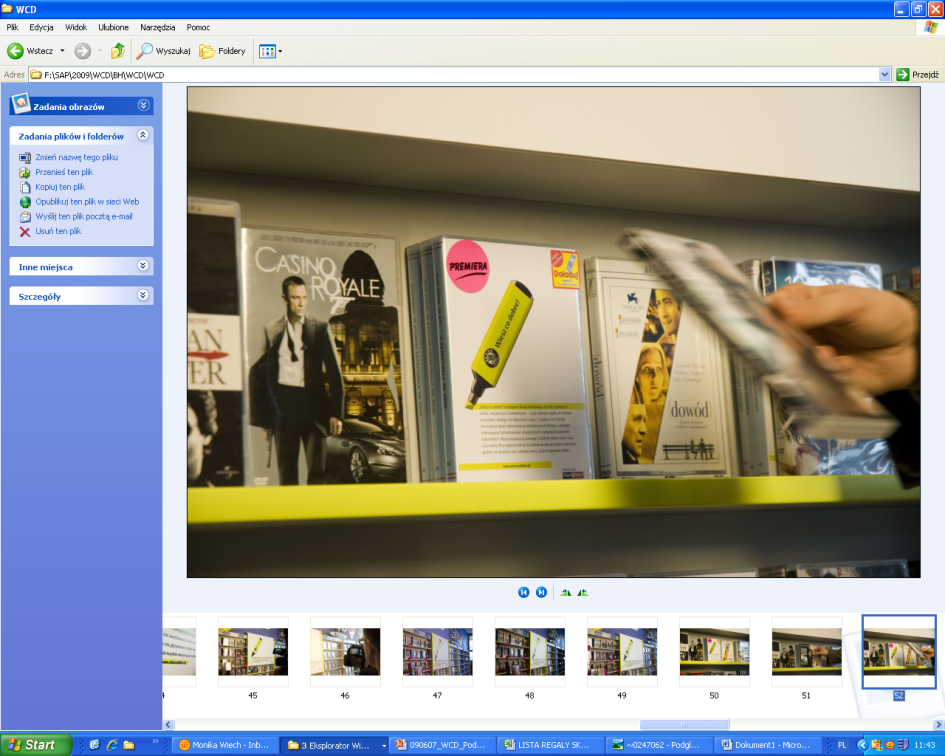 W prasie Skoda doradzała zarówno w temacie podróży, jak i kultury czy sztuki
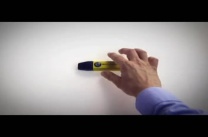 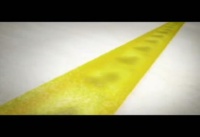 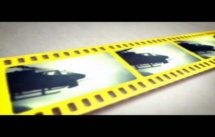 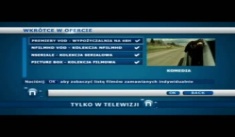 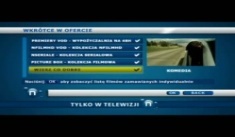 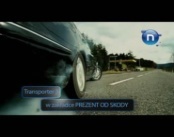 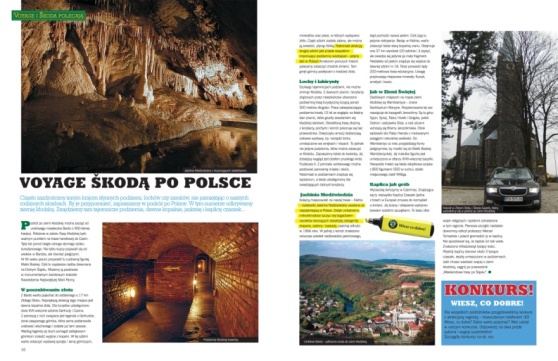 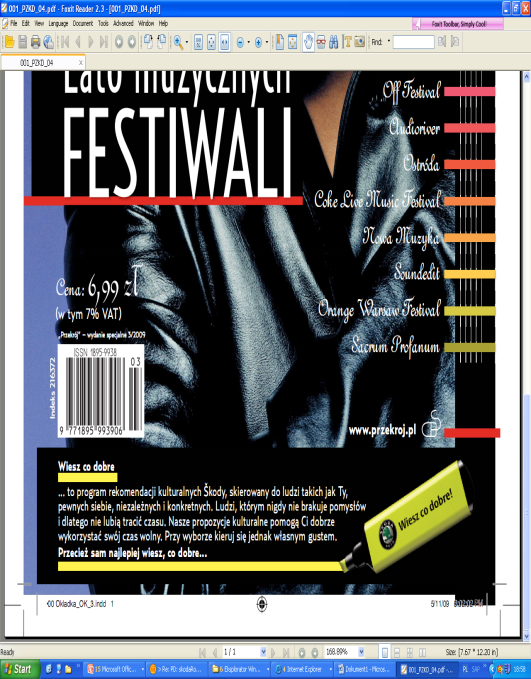 Skoda rekomendowała wyselekcjonowane filmy w Beverly Hills Video i cyfrowej telewizji N
[Speaker Notes: Krócej odrobinę – pełne jako tło do przeczytania]
Komentarz lektora						4b
Stworzyliśmy serię przewodników dla kierowców. Opisy popularnych kierunków podróży wzbogacono o porady dotyczące wyboru optymalnych tras i unikalne informacje na temat bezpieczeństwa na drodze w każdym z krajów
W Telewizji N daliśmy abonentom możliwość skorzystania z VOD po promocyjnej cenie. Filmy rekomendowała Skoda. O nowych pozycjach informowały zwiastuny filmowe
W Beverly Hills Video docieraliśmy do kinomanów którzy wolą tradycyjne wypożyczalnie
Z magazynami podróżniczym stworzyliśmy serię artykułów, tam inspirowaliśmy Polaków proponując interesujące kierunki podróży samochodowych
W prasie lifestylowej dawaliśmy  propozycje spędzania wolnego czasu proponując wybrane wydarzenia muzyczne
[Speaker Notes: Rodzielić na dwie grupy jak na obrazkach]
Innowacyjność strategii komunikacji w mediach		5a
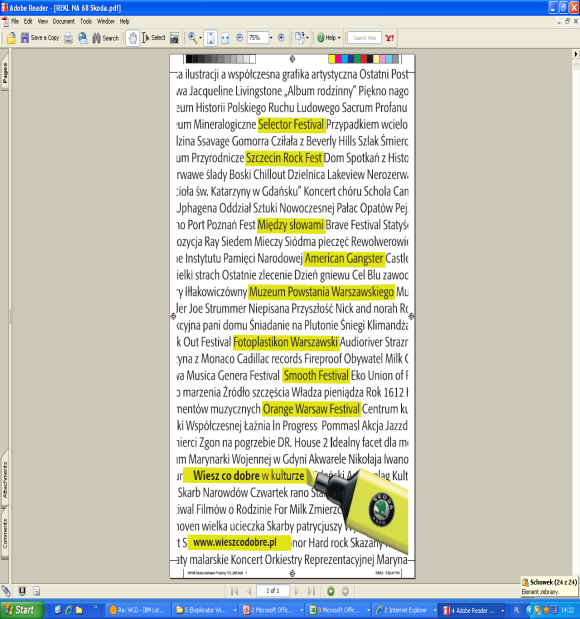 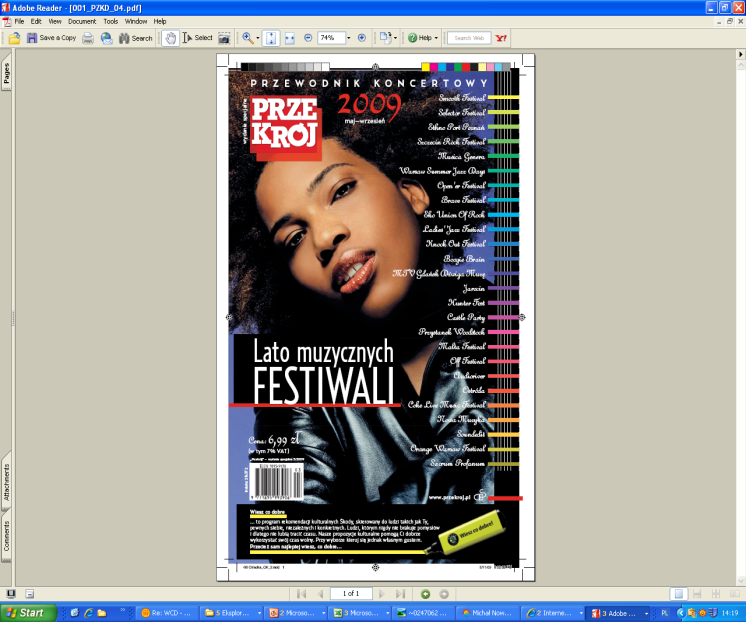 Skoda nie tylko otoczona wizerunkowym contentem, ale jako jego element, a wręcz endorser
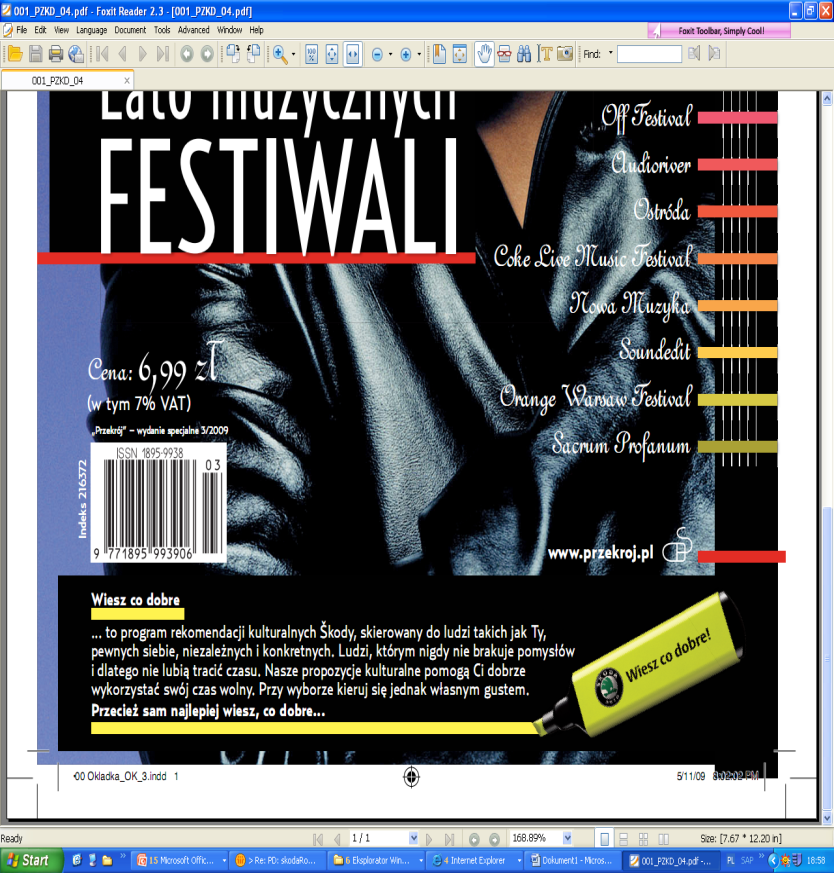 Naturalne wykorzystanie trendu rekomendacji jako sposobu komunikacji z grupą
Prezentowanie contentu w czasie największej receptywności naszej grupy docelowej
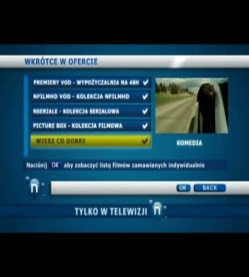 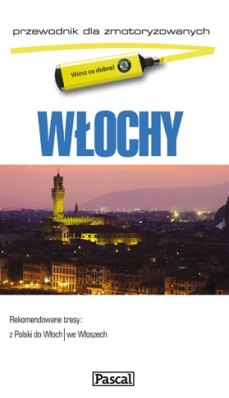 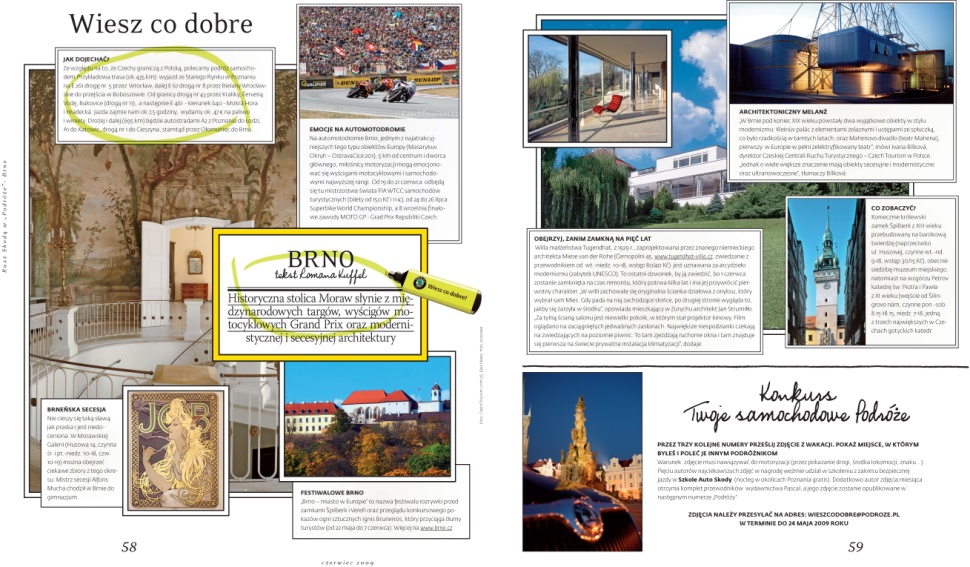 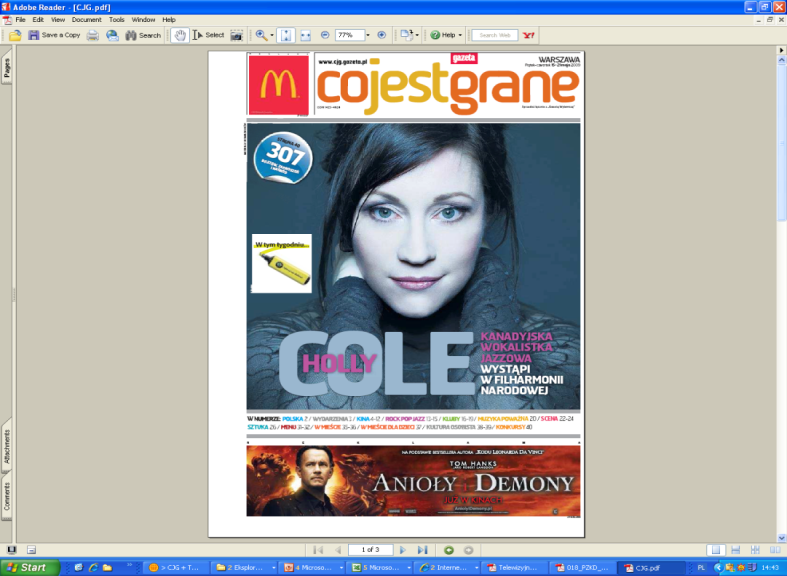 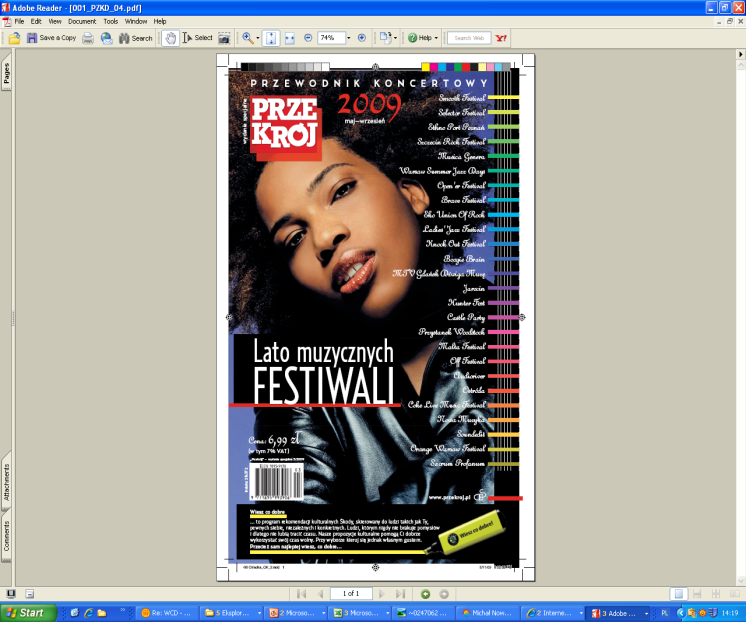 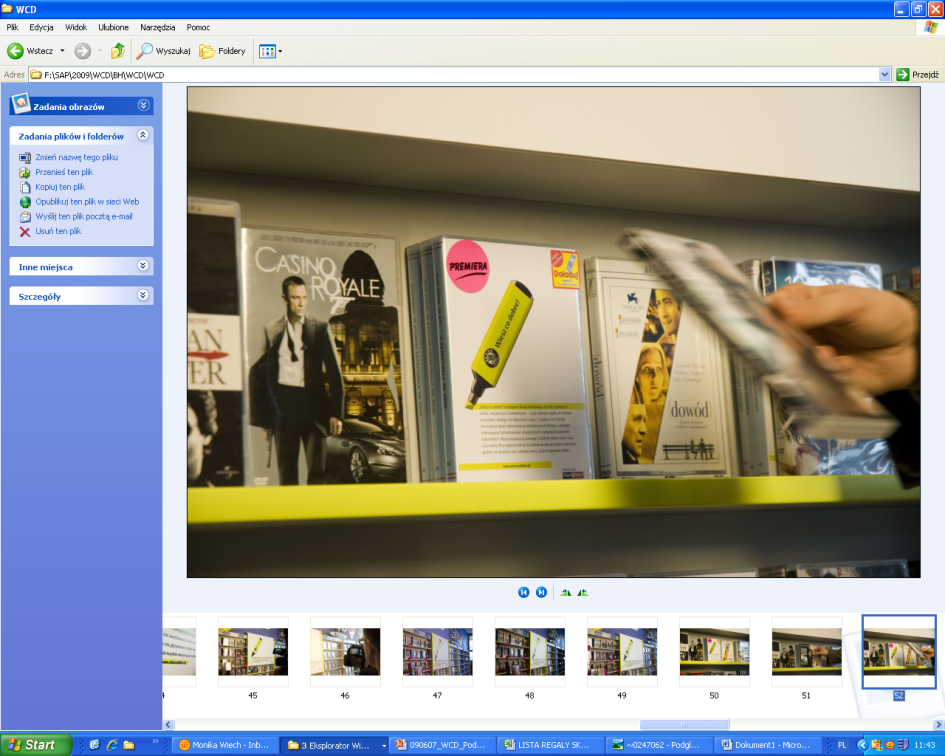 [Speaker Notes: TG w opisie na pełne słowa]
Komentarz lektora						5b
Sprawiliśmy, że Skoda nie tylko była otoczona wizerunkowym contentem, ale stała się jego elementem, a wręcz endorserem
Naturalne wykorzystanie trendu rekomendacji

W naszym kręgu zainteresowań były podróże (podróże są blisko kompetencji auta–Skody), muzyka (słuchana w drodze) i kino (to najczęściej wskazywany sposób spędzania wolnego czasu w TG)

Wydaliśmy serię przewodników dla zmotoryzowanych uzupełnioną o wskazówki dotyczące zwiedzanych obiektów i bezpieczeństwa na drodze. Trasy z przewodników zostały selektywnie opisane na łamach pism podróżniczych. Następnie Skoda wskazywała dobre filmy w sieciach wypożyczalni DVD oraz prowadziła swoją zakładkę z filmami na VOD w TV „N”. Dopełnieniem akcji były rekomendacje dotyczące muzyki prezentowane na łamach tygodnika piszącego o sposobach spędzenia wolnego czasu.
Uzyskane rezultaty    					6a
Już w ciągu pierwszych 6 miesięcy akcja wzmocniła wybrane atrybuty marki. 
Atrybut „Niezawodna marka” wzrósł o 4pp, odnotowaliśmy silne wzrosty na atrybucie „Poleciłbym ją znajomemu” o 9pp, atrybut „Dla dostrzegających prawdziwą wartość” wzrósł o 4pp, silny wzrost w postrzeganiu Skody: „To może być moja marka” o 6pp.
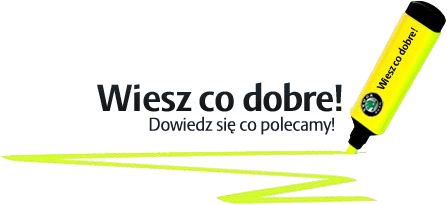 KOMENTARZ LEKTORA 					6b
Już w ciągu pierwszych 6 miesięcy akcja wzmocniła wybrane atrybuty marki. 
Atrybut „Niezawodna marka” wzrósł o 4pp, odnotowaliśmy silne wzrosty na atrybucie „Poleciłbym ją znajomemu” o 9pp, atrybut „Dla dostrzegających prawdziwą wartość” wzrósł o 4pp, silny wzrost w postrzeganiu Skody: „To może być moja marka” o 6pp.